TABE  ELA-EPAXENUnit-2  Punctuation, Capitalization, and SpellingLesson-13 Capitalization
Some graphics may not have copied well during the Scan Process
1
ELA-E-13 Capitalization
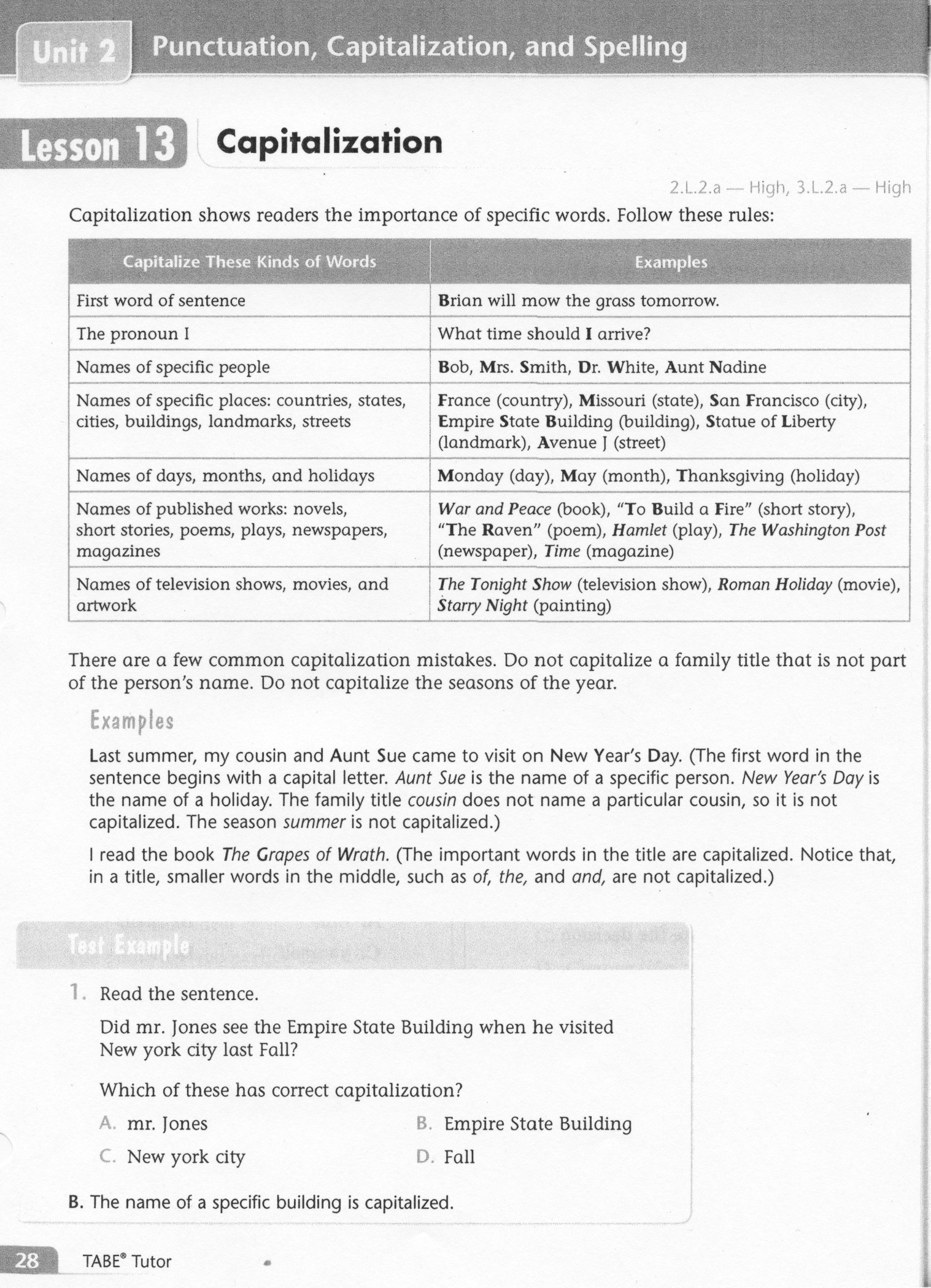 2
ELA-E-13 Capitalization
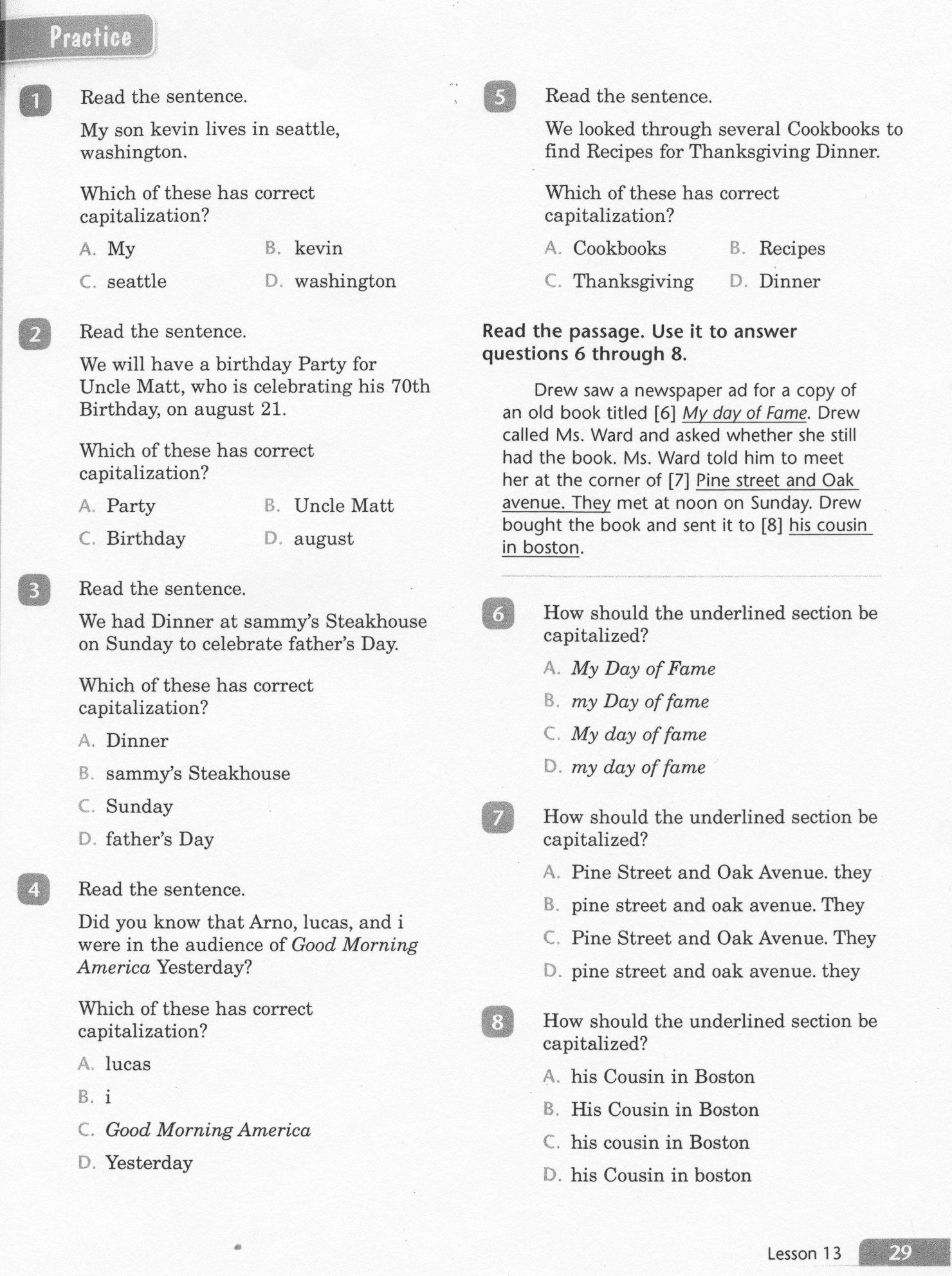 3
ELA-E-13 Capitalization
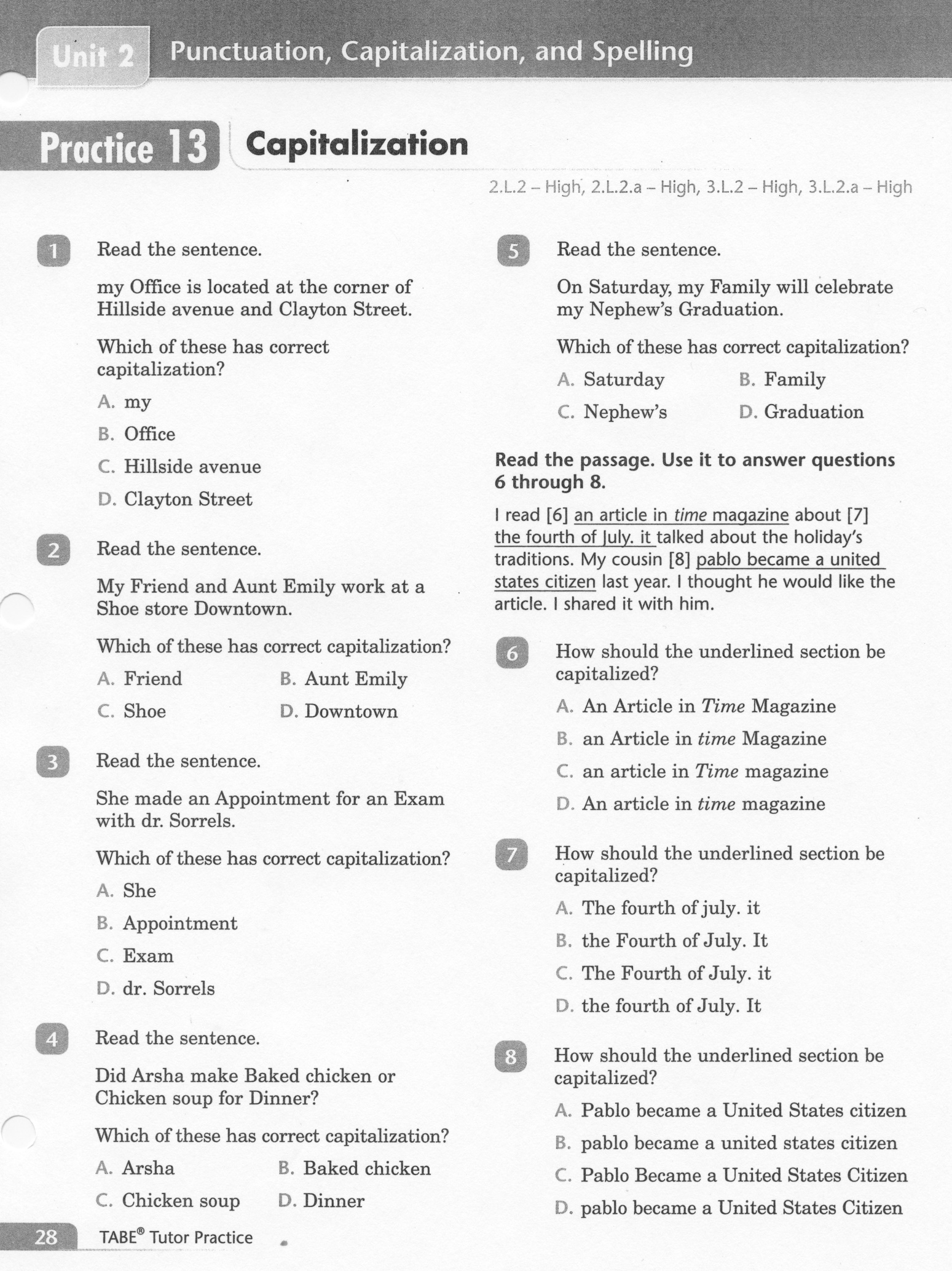 4
ELA-E-13 Capitalization
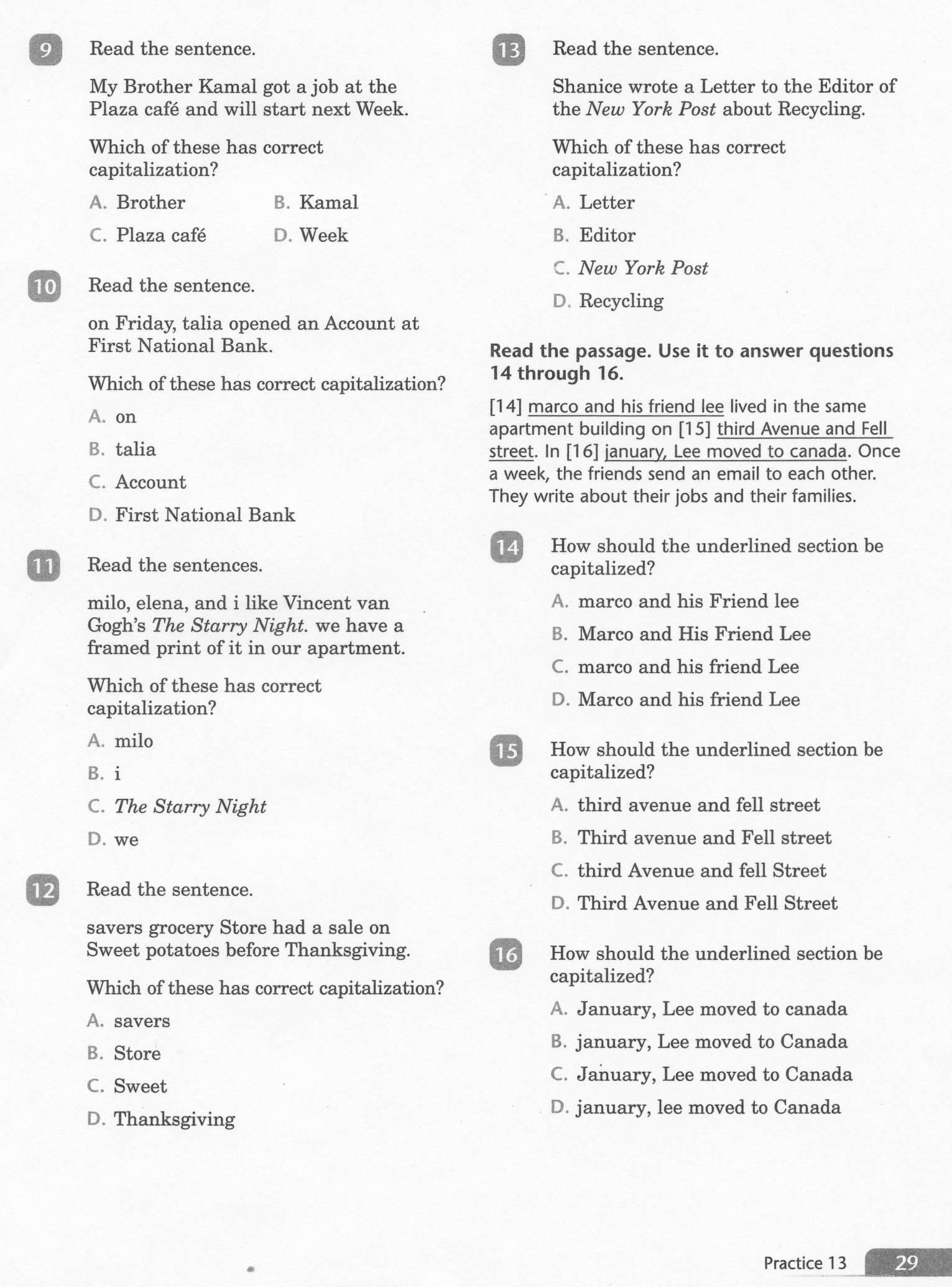 5
ELA-E-13 Capitalization
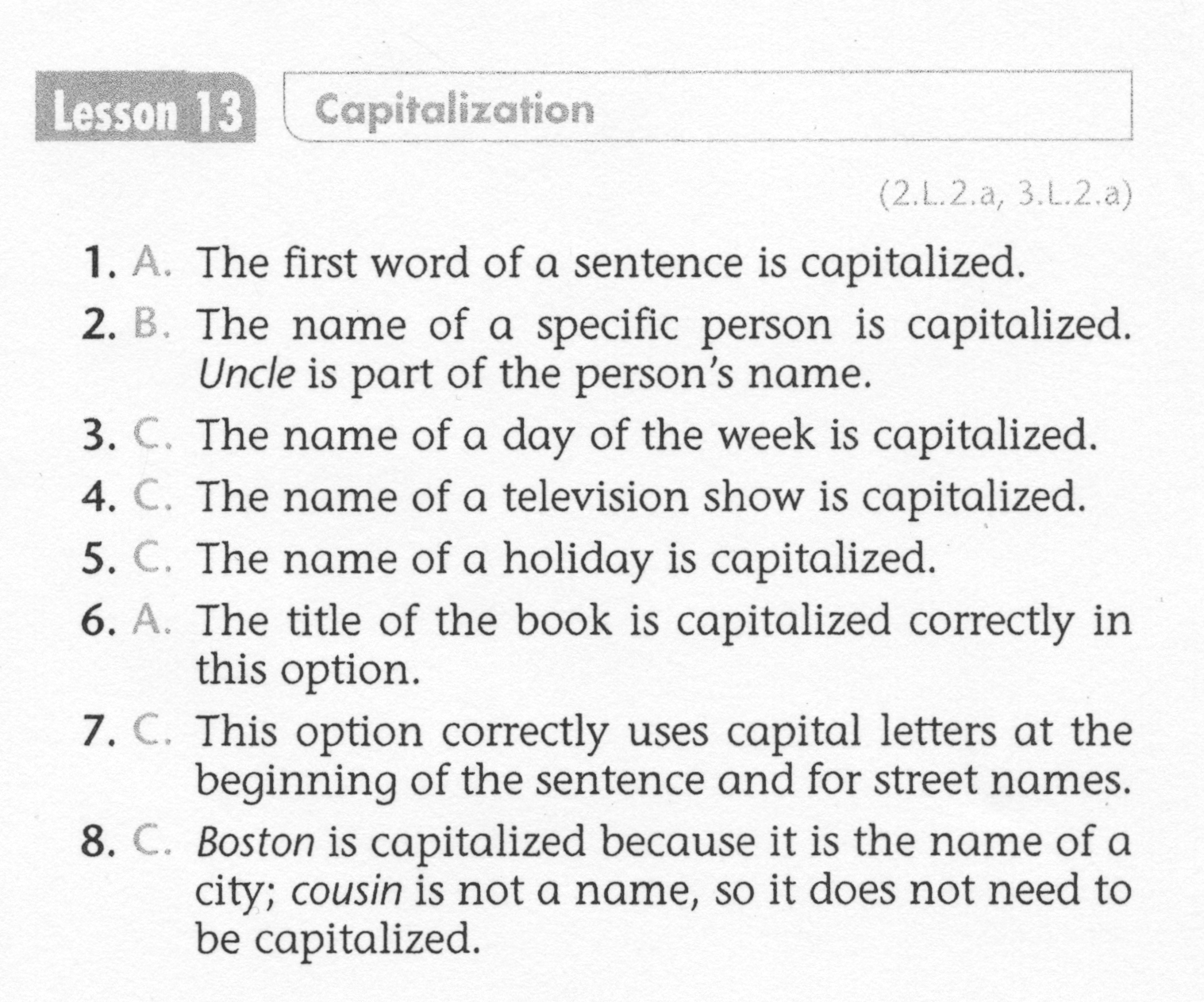 6
ELA-E-13 Capitalization
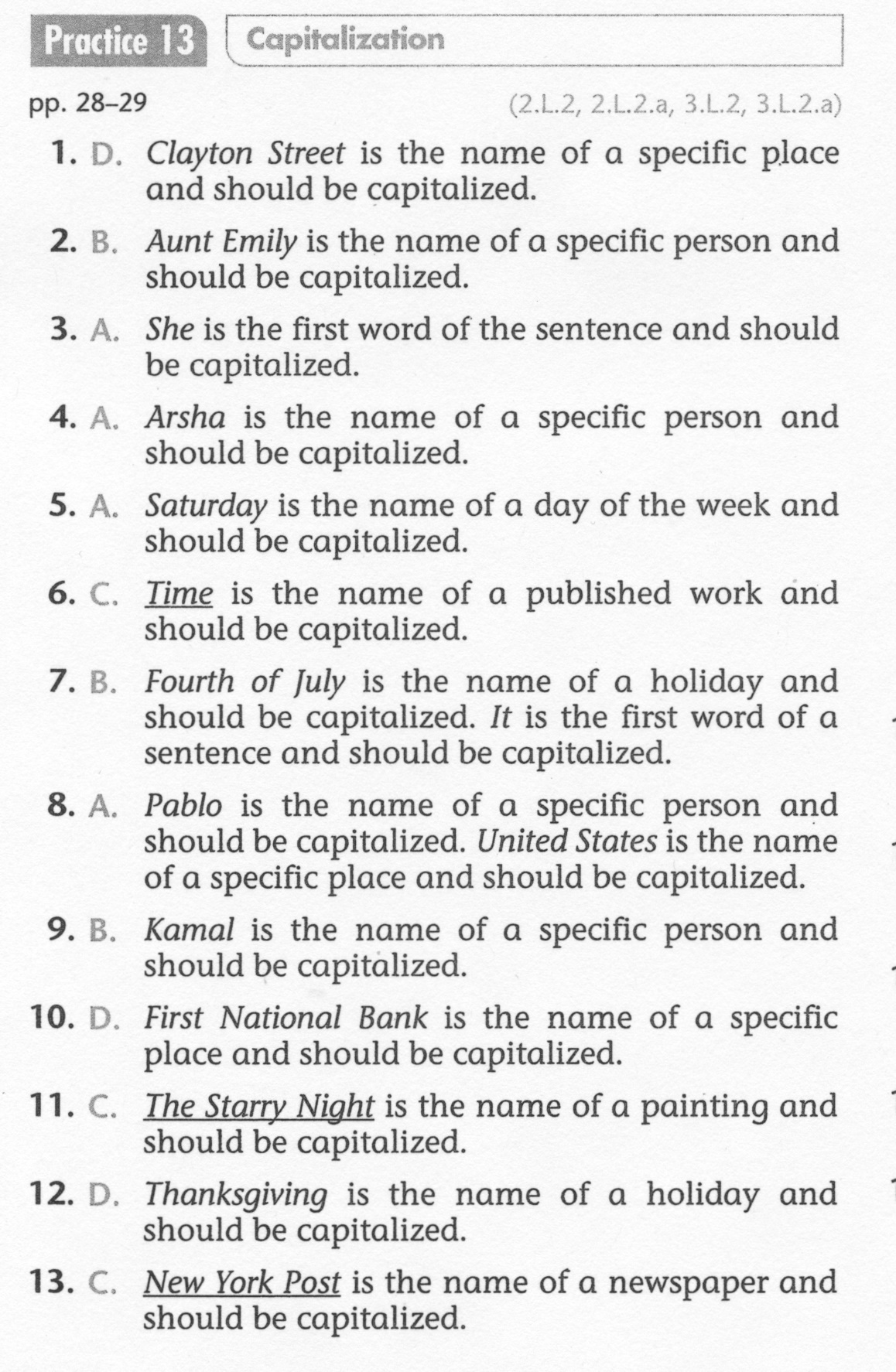 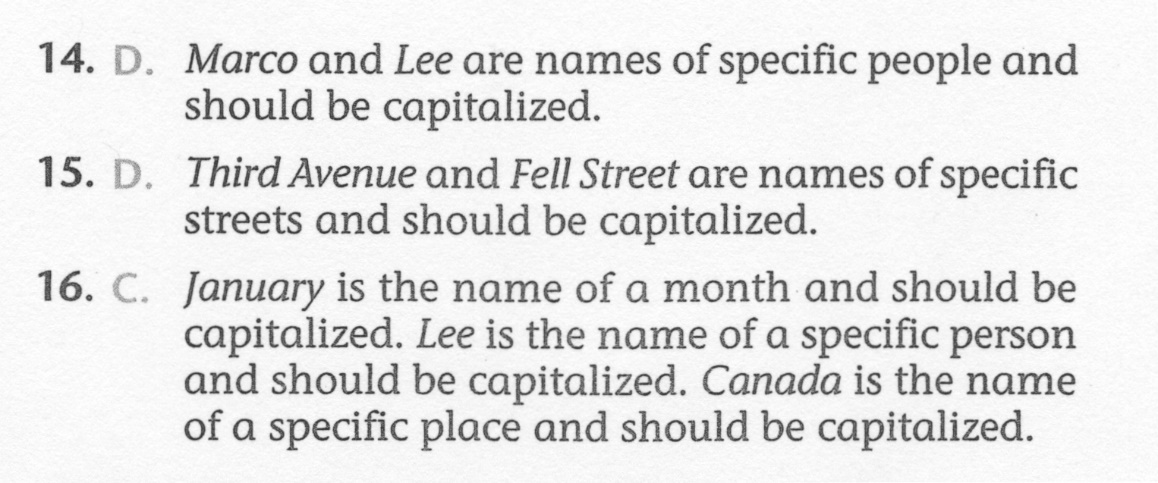 7